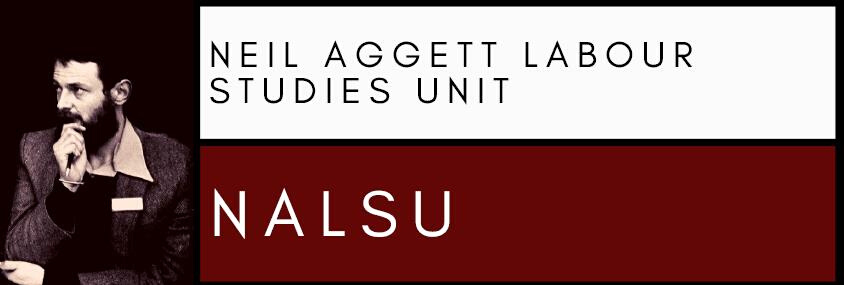 Radical Encounters: Christianity, Garveyism and Revolutionary Syndicalism in the ICU, 1919-1939 By Professor Lucien van der Walt l.vanderwalt@ru.ac.za
Neil Aggett Labour Studies Unit (NALSU)
25 August – 2022 – Labour Studies Seminar Series, Eden Grove 2, Rhodes University, Makhanda, South Africa
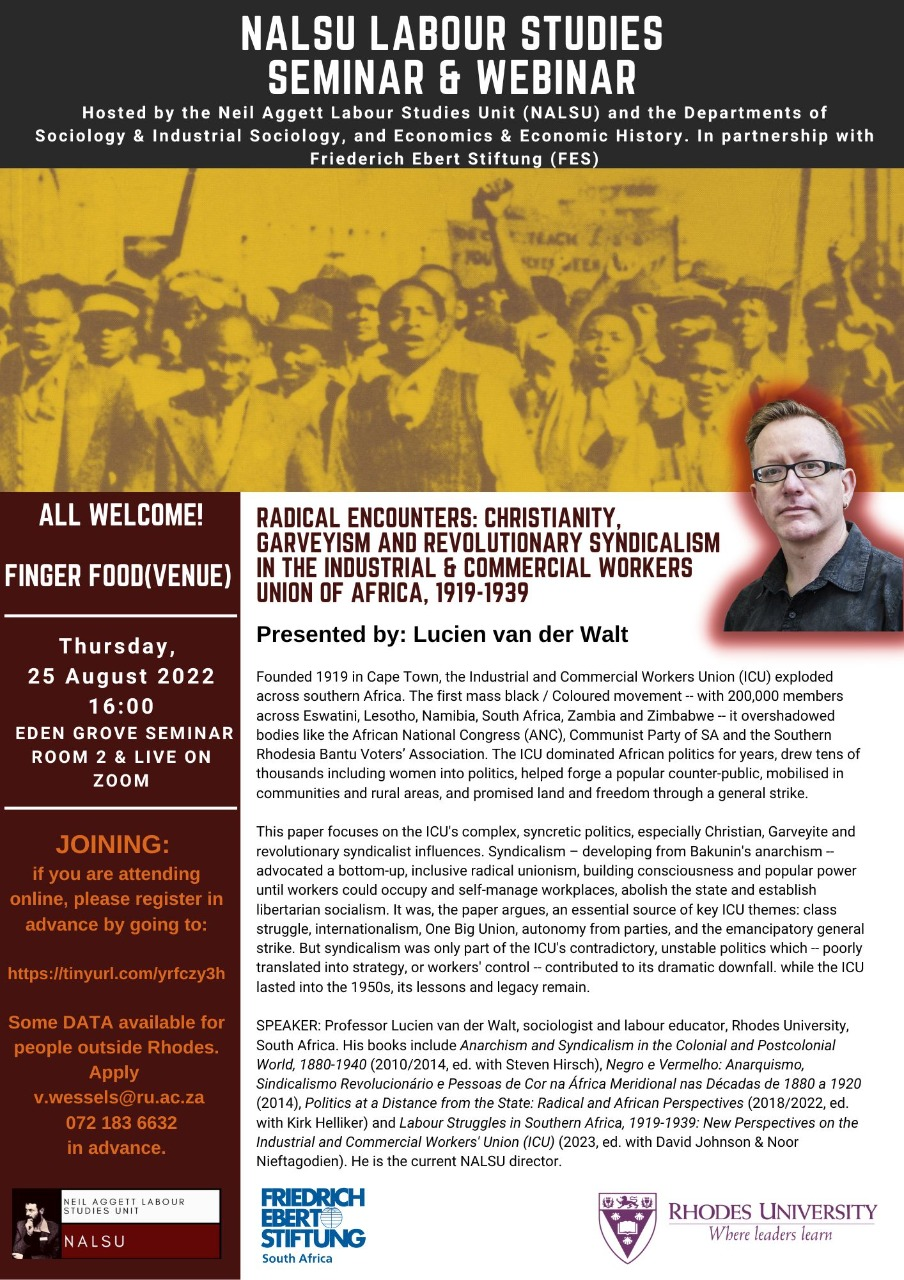 CITATION: Lucien van der Walt, 2022, “Radical Encounters: Christianity, Garveyism and Revolutionary Syndicalism in the Industrial & Commercial Workers Union of Africa, 1919-1939,” paper presented at Labour Studies Seminar Series: Neil Aggett Labour Studies Unit (NALSU), blended event (Eden Grove 2/ webinar), Rhodes University, Makhanda, South Africa, 25 August.
2
1. Introduction
ICU = Industrial & Commercial workers Union of Africa

Founded 1919, Cape Town
Spreads across 6 countries, lasts into the 1950s 
Biggest black/ Coloured-based resistance (and union) movement of the era














Commemorative stamp for ICU centenary, South African Post Office, 2019
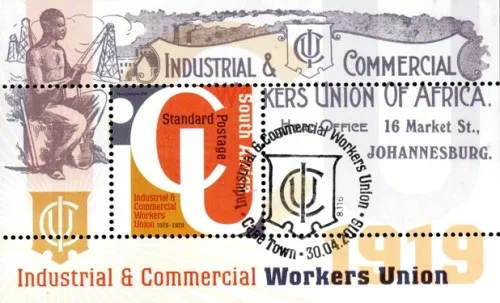 3
This seminar will discuss:

The context in which the ICU emerged

The size as well as regional dimension of the ICU

The importance of the ICU

The politics of the ICU esp. “revolutionary syndicalism” 

What happened to the ICU?
4
2. Context: Capitalist revolution and empire
Before 1880s, most of what becomes SA is:

Isolated from world economy
Fragmented 
Rural
Non-capitalist 
Class-divided & quasi-feudal 	
	inc. Afrikaner republics, black African states
5
Gold, steam and mielies: the capitalist revolution 

1880s: massive foreign investment in Witwatersrand mines

Rise of world’s biggest gold industry
Witwatersrand produces 40% of world's gold (1913)

Mines soon centralised in 5 big “houses” 
	e.g. Wernher, Beit & Eckstein  (“Corner House”)

“Houses” coordinated in Chamber of Mines
6
Rise of gold fosters:
 
Unprecedented urbanisation:
e.g. Cape Town: 45,000 (1875) to 170,000 (1904)
	e.g. Johannesburg: 3,000 (1886) to 250,000 (1913)
	= biggest, richest (ever) city in Africa south of equator
 
Rise of (locally owned) capitalist farming in interior 
	= feeding the cities

Some secondary industry e.g. cables, paint, metals

Electrification, railway and harbour expansion
7
Blood, iron and the British Empire

Wave of British conquests from 1880s
	e.g. Pedi and Zulu empires (both 1879)
	e.g. Afrikaner republics  (1880-1881, 1899-1902)
	e.g. end of Eastern Cape “frontier wars”(1877-1879)

“Union of SA” established in 1910
1909 Act of (British) parliament
Type of colony: self-governing “Dominion” (like Australia)
A racist state (franchise, laws, all-white parliament etc.)
8
New SA state establishes own banks, corporations
	e.g. PIC (1911), Land Bank (1913)
	e.g. SAR&H (Transnet) (1916), ESKOM (1923)

Like mining, these are highly centralised, monopolistic 

From 1920s, SA state actively promotes
Basic industrial relations welfare
Promoting industry (protection, loans, cheap labour etc) through import-substitution
9
SA dominates southern Africa

Major investor e.g. Mozambique, Namibia, Zambia, Zimbabwe

Eswatini, Lesotho, parts of Mozambique: SA’s “labour reserves”

Namibia ruled by SA

Efforts made to formally “incorporate” Botswana, Eswatini, Lesotho,  Namibia, Zimbabwe as additional provinces
10
3. Context: the divided working-class
SA example (the patterns in neighbouring colonies vary):
 A highly centralised capitalism and state rest upon a vast, growing working-class

The growing urban workforce (1913, Witwatersrand):
195,000 black Africans on gold mines 
43,000 in other jobs e.g. railways, warehouses
22,000 white workers on mines
15,000 in other jobs

The huge rural workforce (1920, national):
1 in 4 people in SA live in cities
 	i.e. 1,733,000 urban, out of 6,928,000 total
11
This growing working-class is fractured

(mainly Afrikaner) unskilled “poor whites” vs (mainly immigrant, “English”) white artisans

(mainly SA, black) township dwellers vs (hostel) rural “migrants” 

Large-scale use of labour from southern African region 
	e.g. 49% black mine workforce are non-SA (1920)
	e.g. black “Nyasa” (Malawian) clerks on mines
12
Basis of economy is cheap black labour 

Racist laws e.g. pass system, exclusions in labour laws, coercive contracts
Racist practices: unequal wages etc
“Migrant’ labour system incl. from other countries
Job colour bar
“Maximum average system” (wage ceiling)
Farms
13
4. Born in a storm: the ICU
This growing working-class is militant

White workers form 1st unions in region
SA (1881)
Mozambique (1901)
Zimbabwe (1913)
Namibia (1914)

(Some) racially mixed unions in Cape, Mozambique

Black African-based unions start 1917, with Industrial Workers of Africa (IWA)
14
Massive strike wave across southern Africa, 1916-1924 (all races)

Angola: mass strike 1923 

Mozambique: mass strikes 1917, 1920 and 1925-1926 

Namibia: 1919-1920 

South Africa
205 strikes from 1916-1922
1920: 46,000 black miners strike 
1922: Rand Revolt – white workers’ armed revolt

Zimbabwe: 1919, 1921
15
ICU: founded in Cape Town: 
Initial base: Coloured workers, esp. on docks
One of wave of new black, Coloured unions from 1917

1919: December docks strike, with :
 ICU + (mainly black African) IWA 
Backing by (mainly) white unions e.g. NURHAS on railways

1920: Bloemfontein congress of black, Coloured unions
IWA and others merge under ICU banner
ICU declares aim of “one great union south of Zambezi”
16
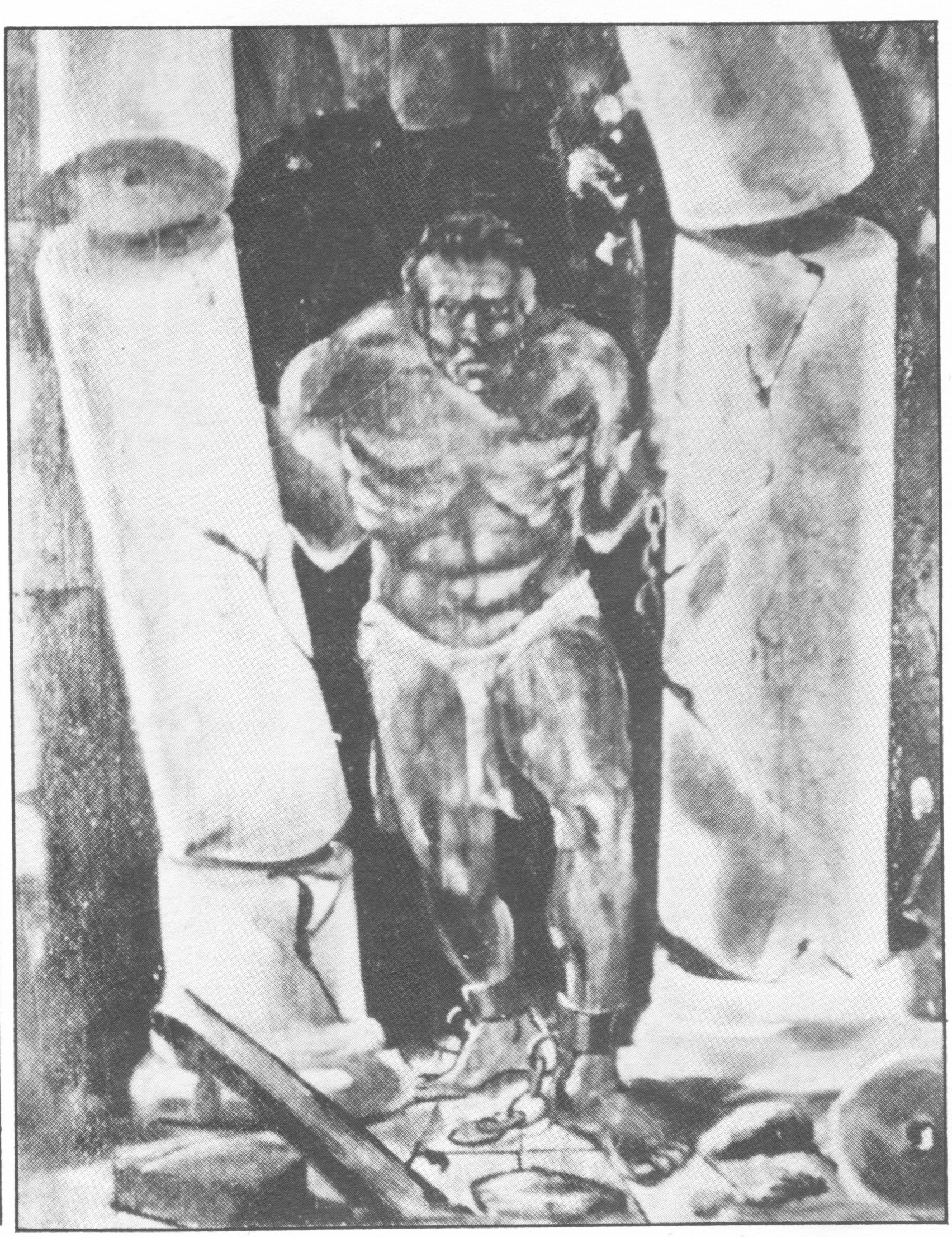 Portrait of Sampson, breaking the chains and bringing down the sinful: Johannesburg HQ of the ICU
17
Spread of ICU in South Africa

Before 1925: mainly in Cape province

From 1925: massive growth in interior, mainly black

Sections in most big cities

ICU “veld fire” in smaller towns, dorps, white-owned farms
e.g. more ICU members King Williams Town than  Bloemfontein, Durban (1925)

Some presence in  “native reserves” 
(including some chiefs)
18
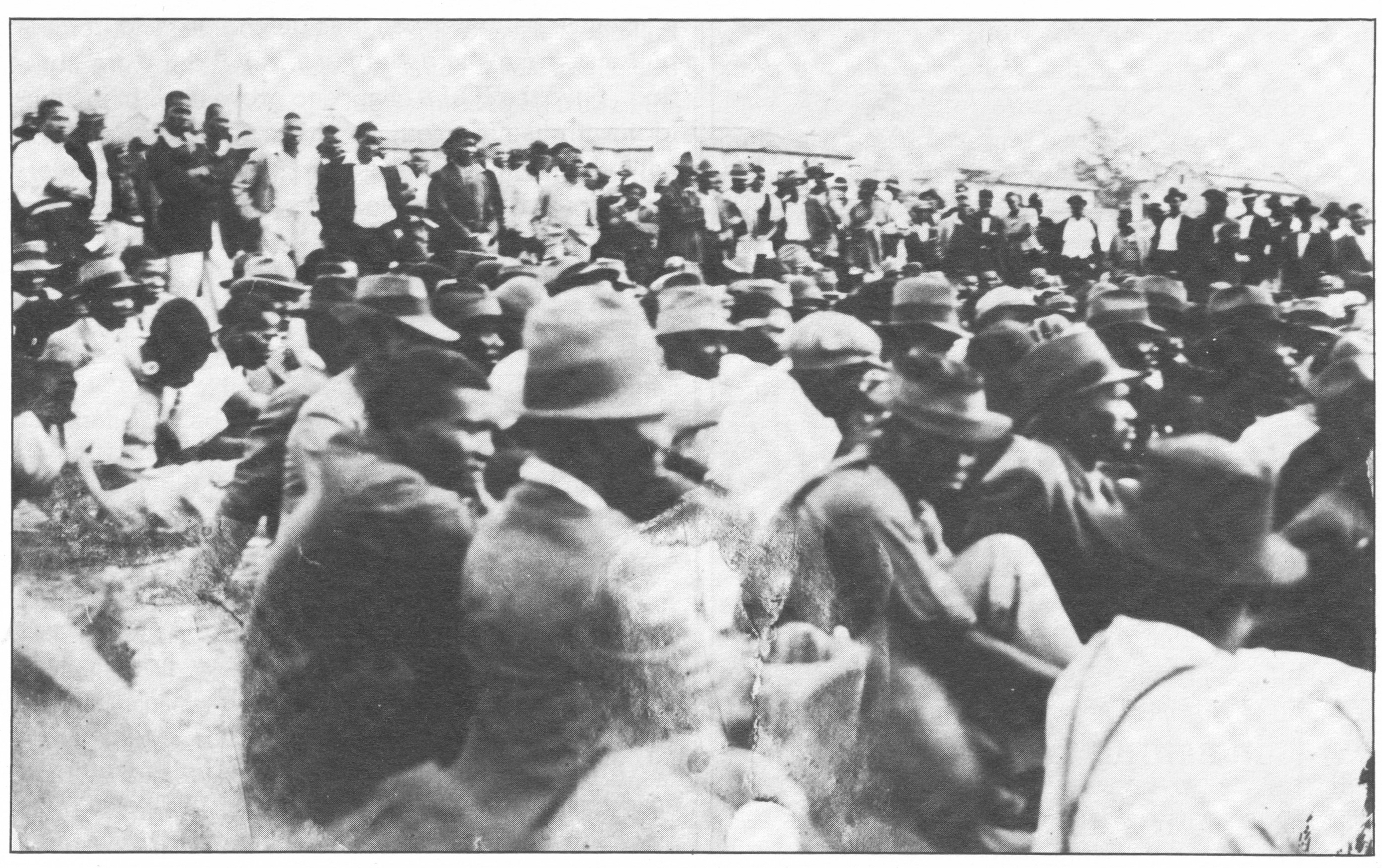 ICU
Mass meeting, ICU, South Africa, July 1929
19
Spread of ICU across southern Africa
1920: Namibia (South West Africa)
1927: Swaziland, Zimbabwe
1928: Lesotho
1931: Zambia

In 1927, ICU in SA (alone) claims 100,000 members
Actual figure over 200,000
(mainly white) SA Trade Union Congress: 35,000 (1927)
Communist Party of SA (1929): 3,000
ANC (before 1940s): 4,000
Marcus Garvey’s UNIA: 300,000 enrolled (worldwide)
20
The rise of the ICU reflects

The growth and centralisation of the black and Coloured  working-class
Big employers e.g. government docks, diamond fields
Segregated neighbourhoods, hostels 

Massive changes on white-farms: 
tenants are pushed into wage labour, or evicted 

A broader mood of militancy and hope

An ability to connect up to workplace and township issues

An ability to connect politics to a wide range of oppressed groups e.g. black women
21
Some of its significance: 

Biggest black / Coloured revolt in region before 1940s

Biggest union movement for decades

Pioneered mass black/ Coloured “non-racial” unionism

Massive, unmatched rural base esp. SA, Zimbabwe

Regional form: 
six countries, common issues
“globalisation from below”
Minimum wage for region (Henry Dee)

Radical: anti-capitalist, anti-imperialist, anti-racist
22
4. Looking at the politics of the ICU
ICU politics were an unstable mixture, drawing on different sources

Often contradictory 

e.g. international working-class unity vs black, cross-class solidarity 
“One Big Union” across race, borders, trying to ally with white unions
	vs
“Africa for the Africans,” “the black man triumphs over the white man" 

e.g. revolution vs moderation
“If other workers were freed by revolution they in South Africa must also adopt that course”
	vs
Communists are “political murderers“ – ICU will "constitutionally overthrow capitalism“
23
e.g. repeated anti-party stance vs unusual alliances

“…this Organisation resolves unreservedly to dissociate itself from any political body whatever”
	vs 
Campaigning for the National Party, aid from D.F. Malan and J.B.M. Hertzog in 1924 elections

Changed over time, by place, speaker
24
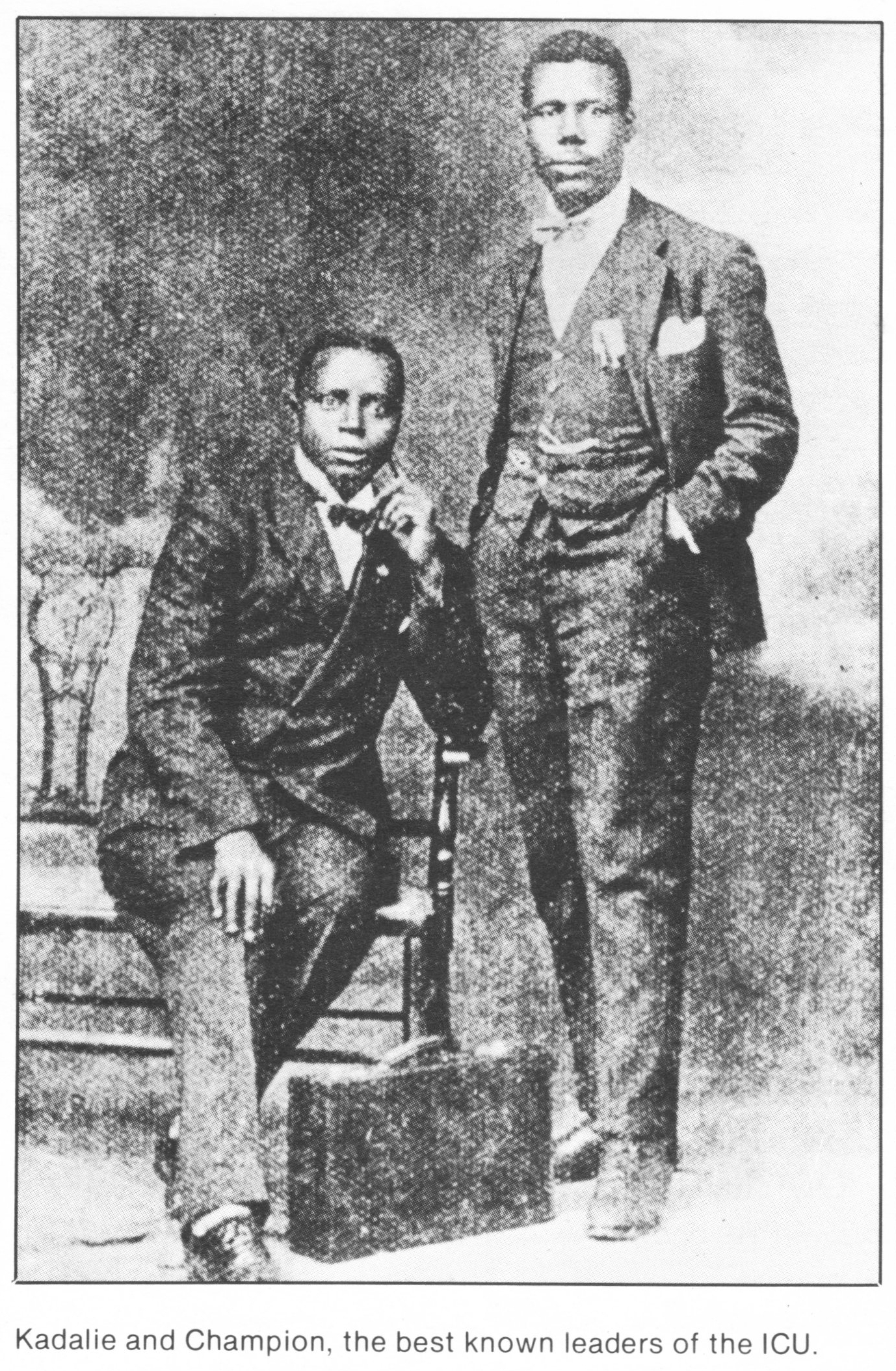 Clements Kadalie and A.W.G. Champion of the ICU in South Africa
25
Unsurprisingly, the ICU was also a mish-mash:

Mass rallies & promising an emancipatory general strike

Daily activity centred on court cases, lobbying

Land purchase and business schemes

Rumours and hopes
	e.g.  that Christmas Day 1927, ICU will take over 	white-owned farms
26
To understand the ICU’s politics, it is useful to suggest:

ICU politics were more than the sum of their parts
Reworked, blended themes: not passive 
Adapted ideas to contexts, local idioms, concerns
Instability was a defining feature 

ICU politics were “syncretic”
Merged and changed originally discrete traditions
Created something new, unique
27
There were numerous influences: I will look at just 3

Christianity: ICU used Christian themes and universalism

“Christ, when he lived on earth, challenged the existing order, and as the greatest agitator known to mankind, he became the victim of the rulers of the Jews" 

“… the real object” of the ICU call for workers to run industry, “is an attempt to put into modern language the teachings of Christ, namely ‘Love thy neighbour as thyself’ … by ‘Doing unto others as ye would they should do unto you’”

Many ICU members and leaders were Christians
28
Garveyism: 
ICU sections drew on Garvey’s messianic pan-Africanist movement:  “Africa for the Africans”

“Africa shall be restored to us even if it be by blood“

“… a new and powerful race of people is to come shortly out of the sea, and an end will then be made of all tyranny and wrong”

“Ama Melika ayeza” (“the Americans are coming”) 

There was some overlap between parts of the UNIA and ICU in 1920s Namibia, SA and Zimbabwe 

Garveyism directly influenced ICU business schemes
29
Revolutionary syndicalism:
Comes from Bakuninist anarchism, not Marxism 
Widespread (globally) into the early 1930s 
SA influences include IWA, early left, parts of early Communist Party of SA

Core ideas
Political parties are dishonest, divisive, futile, bourgeois
The state, including elections, represents the ruling class
30
Build democratic, inclusive mass unions, across borders:

Accumulate power to resist, based on direct action, not courts, parties, elections
Build popular consciousness, education (political & technical)
Develop organisational structures, democratic experience
Fight on all issues affecting working-class
Seize means of production through a general strike
Run economy through unions, not state
31
Revolutionary syndicalism: a direct influence on ICU

“…we will give you a damned good lesson, by putting a stop to all your railways, mines and harbours and domestic services; then you may do without us”

The One Big Union would “assist in abolishing the Capitalist Class, who were in reality only a small body but owned practically everything”  

“…our … definite objective is complete control of industry to those who work industries and the land to those who work the land”
32
The ICU is an "an industrial organisation" that aims at "industrial and political democracy by and through the emancipation … of the African worker," a "co-operative commonwealth," "nothing more and nothing less…” (The Truth About the ICU, 1927)

“… between the two classes, a struggle must always obtain about the division of the products of human labour, until the workers through their industrial organisations take from the capitalist class the means of production, to be owned and controlled by the workers for the benefit of all …” (1925 ICU constitution)
33
Syndicalist influences help explain the ICU’s:

Anti-capitalism and distance from parties
“One Big Union” vision
Expansive view of unionism
Transnational operations 
Vision of emancipatory general strike
Aspirations for taking over farms (and factories)
34
5. Why were ICU links to syndicalism ignored in many studies?
Early commentary on ICU stressed these influences:

“… the natives … have adopted as their model in forming a union one of the most extreme and revolutionary types of union that exists in the world … the syndicalist union … more political than industrial"  
	(Harry Sampson, SA Labour Party, 1928, in parliament)

The ICU demonstrated "pronounced anarcho-syndicalist tendencies” 
    	(Albert Nzula, Communist Party of SA, 1934, in the 		Negro Worker)
35
Syndicalist influence largely ignored in studies from 1960s

Why? 

A heavy focus on the (empty) question of whether ICU was a “movement,” “party” or “union”

BUT ICU was simply a mass union, that was highly political 

2. The effort to present ICU as a nationalist movement 

BUT it was much more complicated
36
3. The global decline of syndicalism: 

Unfamiliar to many later scholars/ caricatured in debates

Led to tendency to conflate the radical left with Marxism

And to conflation of left influences on ICU with CPSA influence

Also assumed that early CPSA was solidly Marxist-Leninist
37
3. Over-reliance on Communist Party-linked interpretations of     
    ICU

e.g. Andrews, Roux, Simons. 

These date ICU leftism to entry of party into ICU (1924)

They claim ICU became “right-wing” after expelling party (1926)
38
BUT 
Left incl. syndicalist influences on ICU precede 1924

SA had a large syndicalist milieu before the Communist Party of SA of 1921 (including the IWA)

Many CPSA founders had a syndicalist background, & “syndicalist concepts remained within the Communist Party for many years after its foundation” 
	(Lerumo, Fifty Fighting Years, official history of party)

ICU’s politics barely changed after the communists were expelled
39
6. Four conclusions
1. We cannot read ICU story off the story of the ICU in    
    SA

The ICU started to collapse in SA in late 1920s

BUT 

It grew in Zimbabwe into 1930s, and was revived in 1940s

It first emerged in Zambia 1931
40
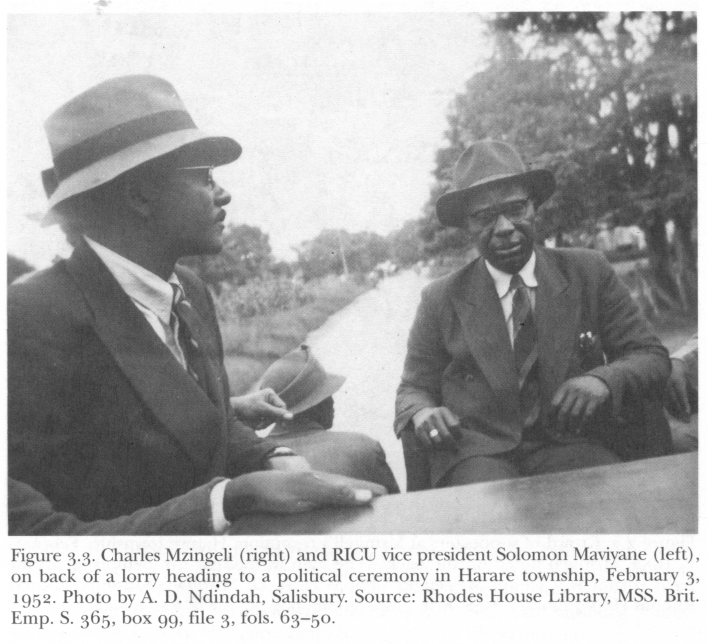 The ICU in Zimbabwe: Solomon Maviyane and Charles Mzingeli, 1952
41
2. The ICU cannot be understood without syndicalism

3. The ICU was not a syndicalist union

It was one of a number of politically syncretic movements that drew on syndicalism, or anarchism.

The first Zapatismo (Mexico, 1910s +)
The Ghadar Party  (India, Kenya, USA, 1910s+)
The original Sandinistas (Nicaragua, 1920s +)
42
4. Diversity is not always strength

The ICU’s politics mitigated against clear strategy including for a general strike

The ICU leaned instead into promises, charisma

The ICU reliance on rallies led to limited workers’ control 

This opened door to
corruption, splits
many rumours and millenarianism
disillusion as high hopes were dashed
43
Sources: 

All sources for quotes from ICU available on request from l.vanderwalt@ru.ac.za 
The paper on which this talk was based will appear in a forthcoming book
44